Visioning and Strategic Planning
Mid-Atlantic Fishery Management Council 
December 3, 2012
Overview
Topic I: Context and Objectives
Topic II: Data Gathering Methods and Results
Topic III: Strategic Planning Process and Progress
Topic IV: Hindsight and Lessons Learned
Topic I: Context and Objectives of the Visioning and Strategic planning Project
Background
Timing
2009-2010: Several fisheries declared rebuilt
March 2010: Catch shares workshop
Context
Difficult rebuilding history
Stakeholder frustration and disengagement
Uncertainty, limited long-range planning
Transitional point in Council history
Desire to shift from reactive to proactive management
Rationale for Visioning and Strategic Planning Process
Opportunities
Rebuilt stocks
Defining success for the future
Risks
Stakeholder disengagement
Pervasive gaps in confidence
Environmental and economic uncertainty
Long-term goals
e.g. Ecosystem-based management, stakeholder engagement
Organizational structure 
e.g. Changing membership, limited meeting time
Purpose
Goal:  “Develop a comprehensive, stakeholder-informed vision for Mid-Atlantic fisheries that will be used to inform the Council’s strategic plan.”
Visioning and Strategic Planning Approach
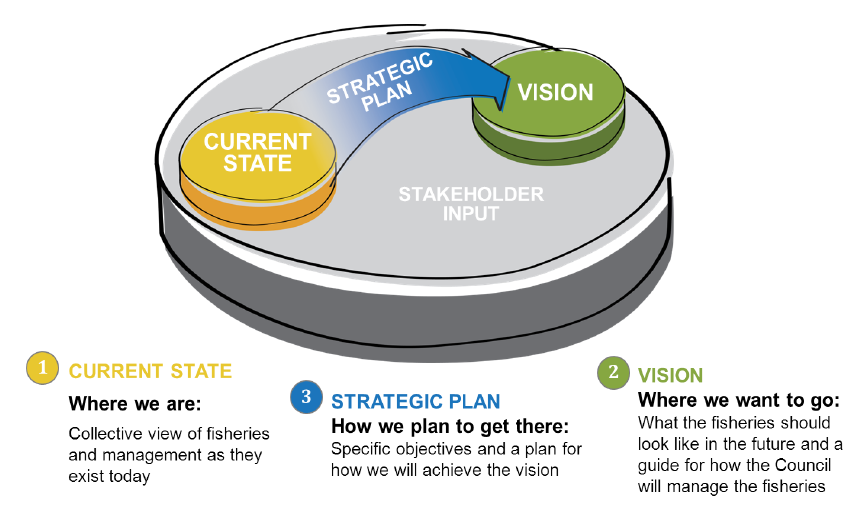 Topic II: Data Gathering Methods and Results
Data Collection Methods
Late Addition
Surveys
Roundtable Sessions
Position Letters
General 
1,253 responses
12 Letters
14 commercial 5 recreational 1 ENGO
Fishery-specific 
1,048 responses
Why did we choose these methods?
We wanted to achieve both depth of input and breadth of stakeholder participation
Survey
Roundtable Discussions
Position Letters
Inclusive
Relatively inexpensive
Wide distribution
In-depth data
More conducive to discussions of complex issues
Builds trust
Successfully partnered with local co-hosts
Added at the request of several organizations
Free-form
Lets organizations provide input on behalf of members
Communication Strategies
Council formed a Visioning working group (Rec/Comm/ENGO/Academic/ASMFC/etc.) to inform the data collection and outreach methods
Success required persistent communication efforts 
Emails, mailings, permit holder letters, social media, phone calls, outreach events, media coverage 
Most important: Engaging the Council’s existing “key contacts” for help with spreading the word
Call Mary Clark on Council staff for more information - mclark@mafmc.org, (302) 526-5261
Analysis: Theme Categories
55 themes across 
3 stakeholder groups
123 stakeholder recommendations
Common Stakeholder Themes
Stakeholder Visions
Stakeholder Visions
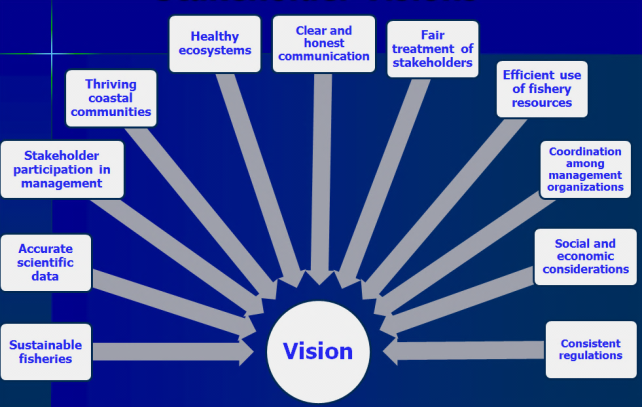 Accurate scientific data
Topic III: Strategic Planning Process and Progress
Strategic Planning Approach
Environmental (situational) Assessment
Stakeholder Input Report
Define Mission
 & 
Ideal State (Vision)
Articulate Goals 
&
Objectives
Develop a Path (Strategy)
Establish Metrics 
&
Timelines
Strategic Planning Participants
Visioning and Strategic Planning Working Group
Council members (Visioning Committee)
Stakeholders
Key leaders (ASMFC, NERO, NEFSC)
Strategic Plan Review
Public comment period
Full-Council review
Staff Involvement and Guidance
Strategic Planning Process
Organic—stakeholder driven
Builds upon the foundation established in the data-collection phase of the Visioning Project
Defines Vision and Mission
Strategic Planning Working Group develops strategic goals, objectives, and strategies for each category (e.g. Science and Data.)
Topic IV: Hindsight and Lessons Learned
Before Beginning…
Clearly identify objectives and parameters. Be realistic.
Decide who should be involved (or who shouldn’t).
Develop a full, beginning-to-end project plan.
Develop a strategic communications plan.
Establish clear (and reasonable) expectations. 
Consultants can bring specialized expertise to the process but Council staff involvement in the project is essential to a successful outcome.
Final Thoughts
The traditional strategic planning process is designed for businesses in which most stakeholders have the same goals…
Consider how the Council’s needs may differ before initiating a planning process.  Participants in the planning process may have…
Different definitions of success
Different ideas about trade-offs
Different orders of priorities
Make sure you develop a process that is tailored to your needs